JAN 2025 Programmatic
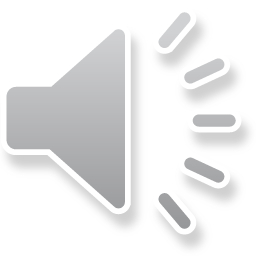 D11 Proj.: TUS-800-1.92   PID 121088
[Speaker Notes: This presentation will provide an overview of the subject project that will be placed on the upcoming programmatic selection for consultant design services.]
TUS-800-1.92  PID 121088
Proj. Description: Replace bridge carrying State Route 800 over Stillwater Creek.
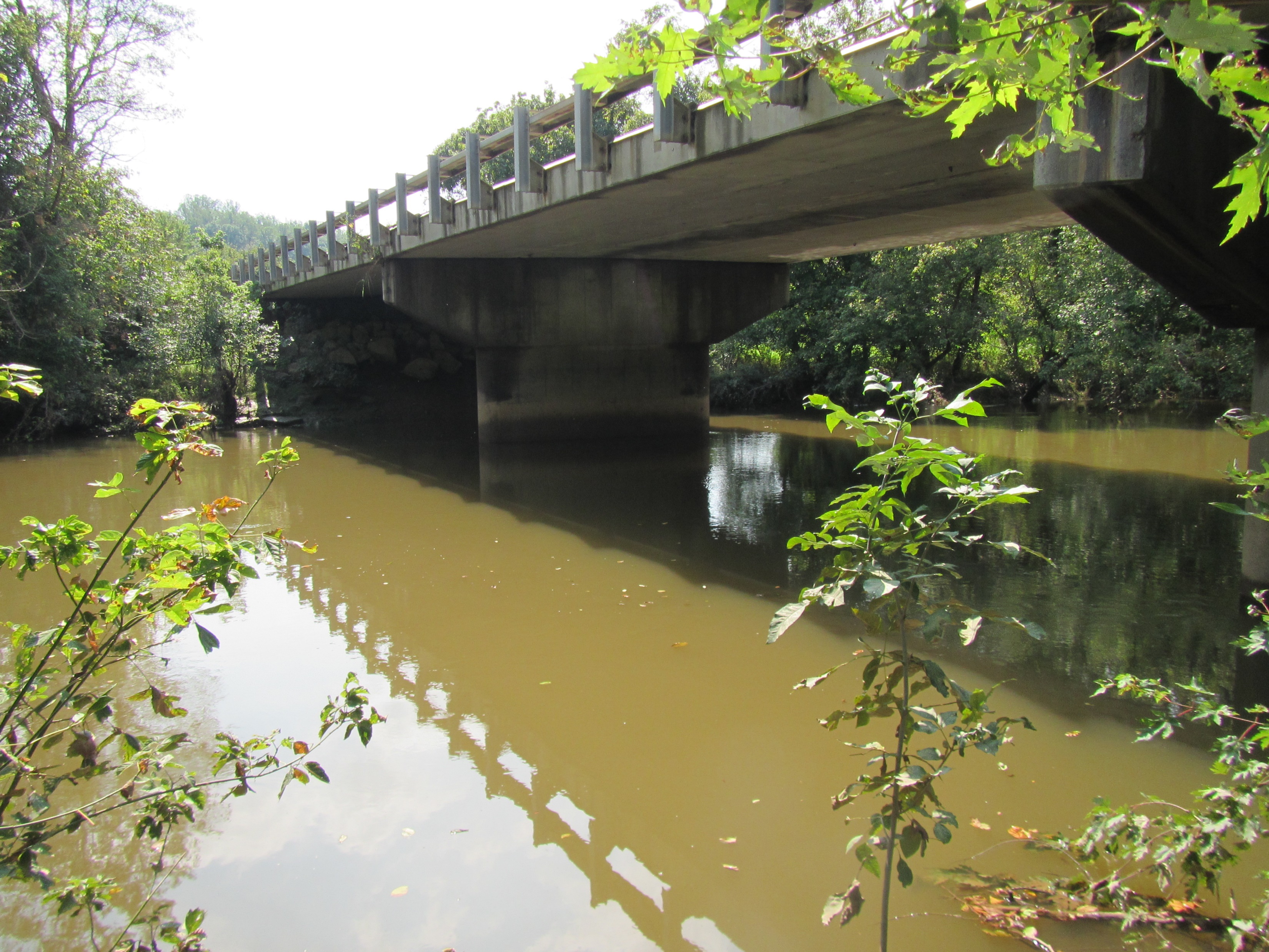 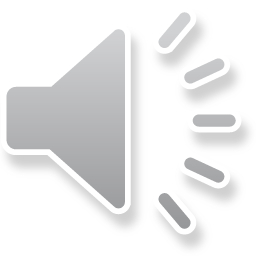 Proj. TUS-800-1.92 PID 121088
[Speaker Notes: The project will replace bridge TUS-800-1.92 (SFN 7906447) carrying SR 800 over Stillwater Creek.  Due to the elimination of station equations in BTRS, the bridge is located at straight line mileage 1.92.]
Available project information
Some project information is available at the following FTP site:
ftp://ftp.dot.state.oh.us/pub/Districts/D11/121088  
Internet Explorer recommended for the ftp site
The PIP will be released through SAFE on the programmatic scheduled date
D11 does not release the PIP early
All information on the FTP site is subject to change, please review the information in SAFE to create your LOI
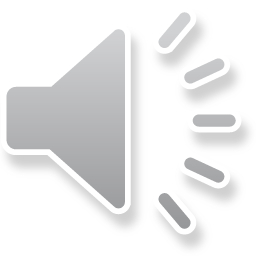 Proj. TUS-800-1.92 PID 121088
[Speaker Notes: Additional project information is available on the District 11 ftp site, at the link shown on your screen.  The Project Initiation Package document, along with a more complete and detailed scope of work will be released through The ODOT Scope and Fee System (or SAFE) at the request for LOIs.  All information on the FTP site is subject to change.  Ensure you review the ftp site and the information in SAFE before completing your LOI for this project.]
TIMS MAPPING
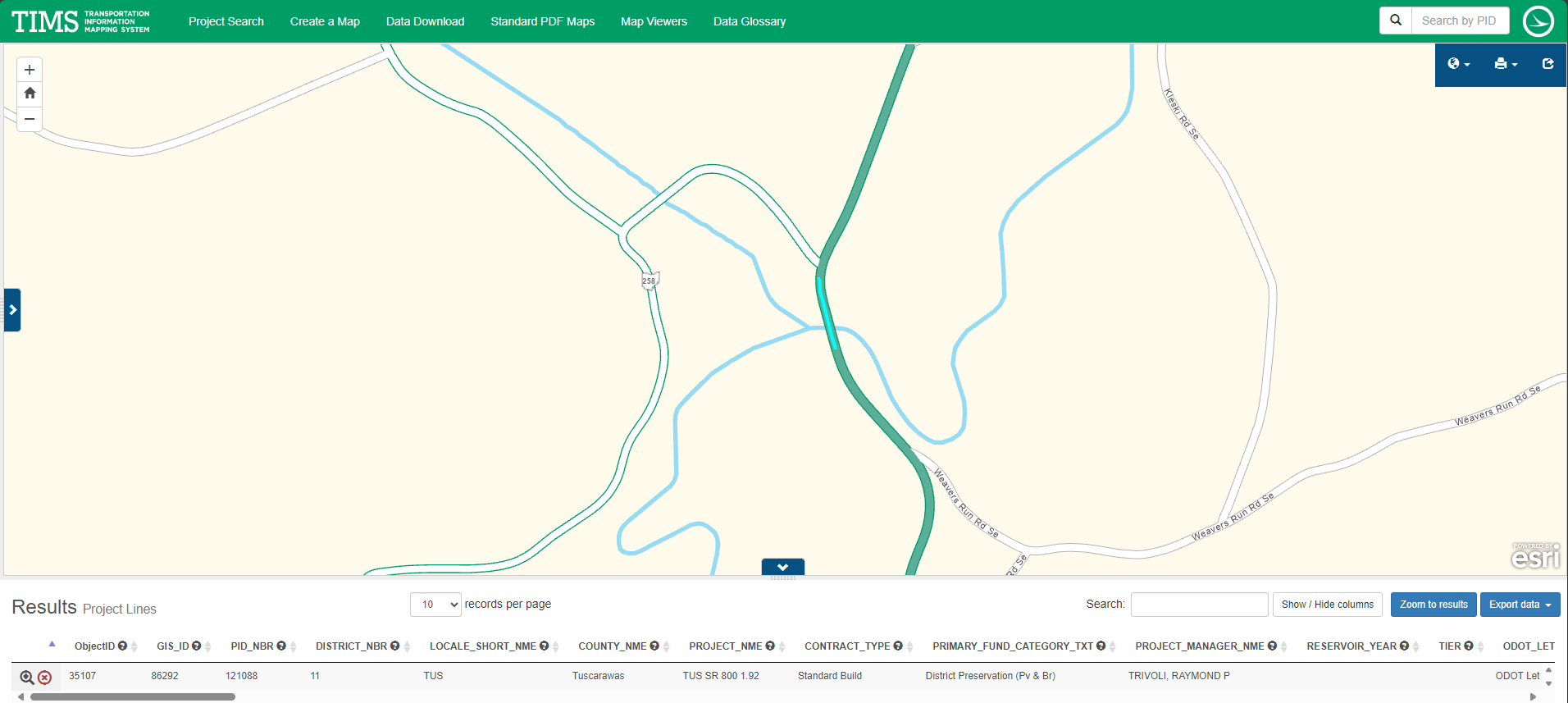 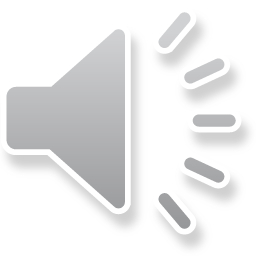 Proj. TUS-800-1.92 PID 121088
[Speaker Notes: Here is an image showing the anticipated project limits from ODOT’s TIMS application.  The project will follow the existing horizontal and vertical alignments as much as practical.]
Project scope
The major items of work include:
Replace three-span prestressed concrete box beam bridge with new structure.
Additional grading/fill required for guardrail replacement. 
Design Exception anticipated if profile of structure extends into roadway curves.
Right-of-Way Acquisition possible. 
Detour SR 800 for Maintenance of Traffic.
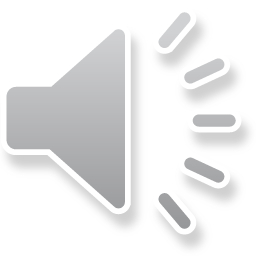 Proj. TUS-800-1.92 PID 121088
[Speaker Notes: The major scope items are listed here.  An updated and more complete list will be released in SAFE at the beginning of the LOI process.]
Consultant Prequalifications
Level 1 BRG INSP
Level 2 BRG DSGN
Non-Complex ROAD
Various ENV
Various GEO
Limited RW ACQ & RW PLANS
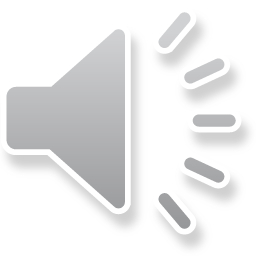 Proj. TUS-800-1.92 PID 121088
[Speaker Notes: The consultant prequalifications required for this project are shown here.]
Field Photos
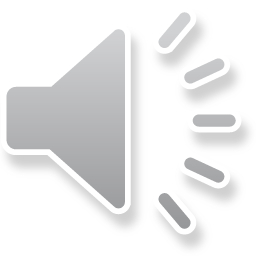 [Speaker Notes: The following slides will show you some of the scoping field visit photos, as well as structure inspection report photos, to illustrate how the District arrived at the current scope of work.  More photos are available on the ftp site shown earlier.]
Field Photos
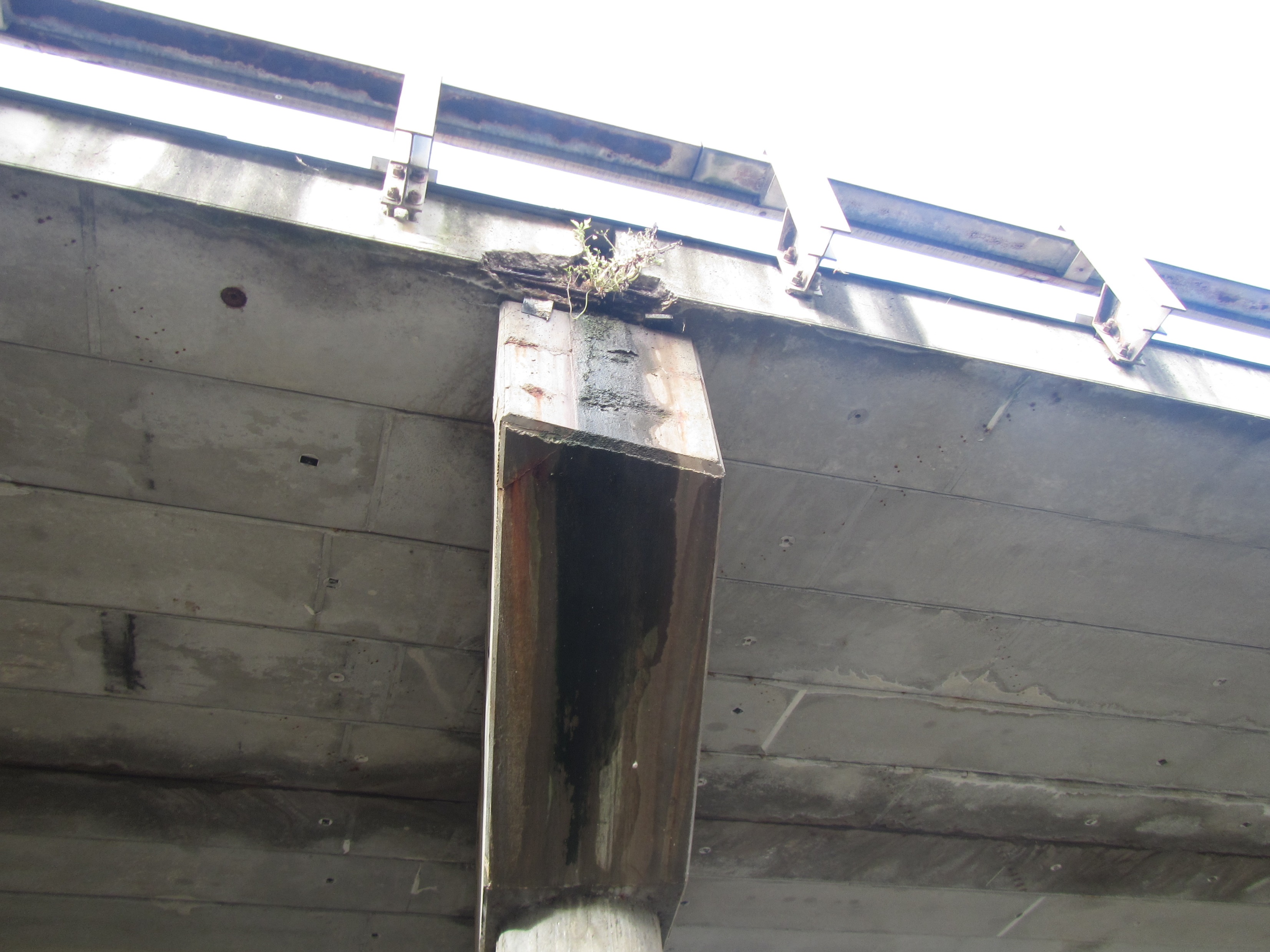 Field Photos
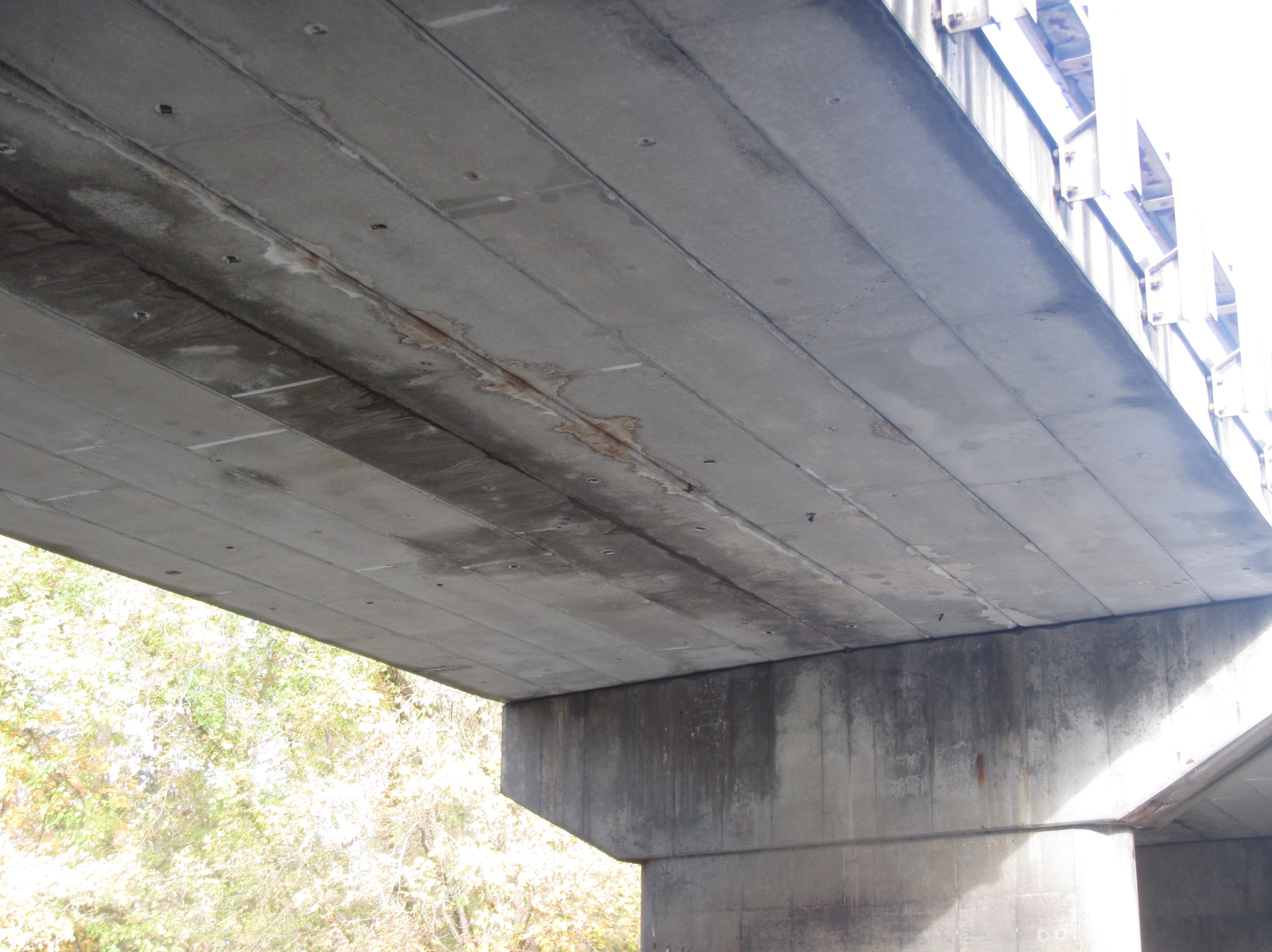 Field Photos
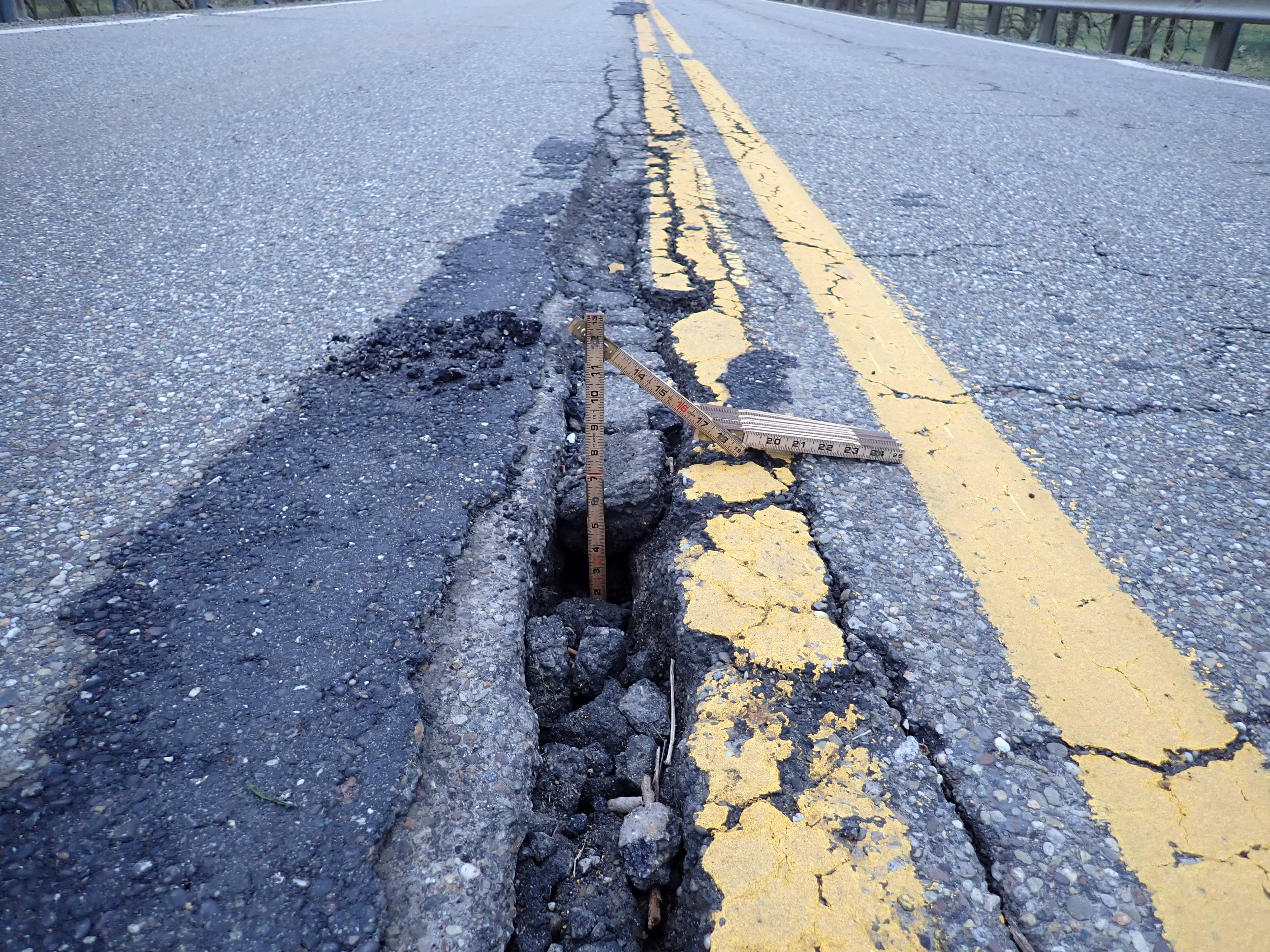 Field Photos
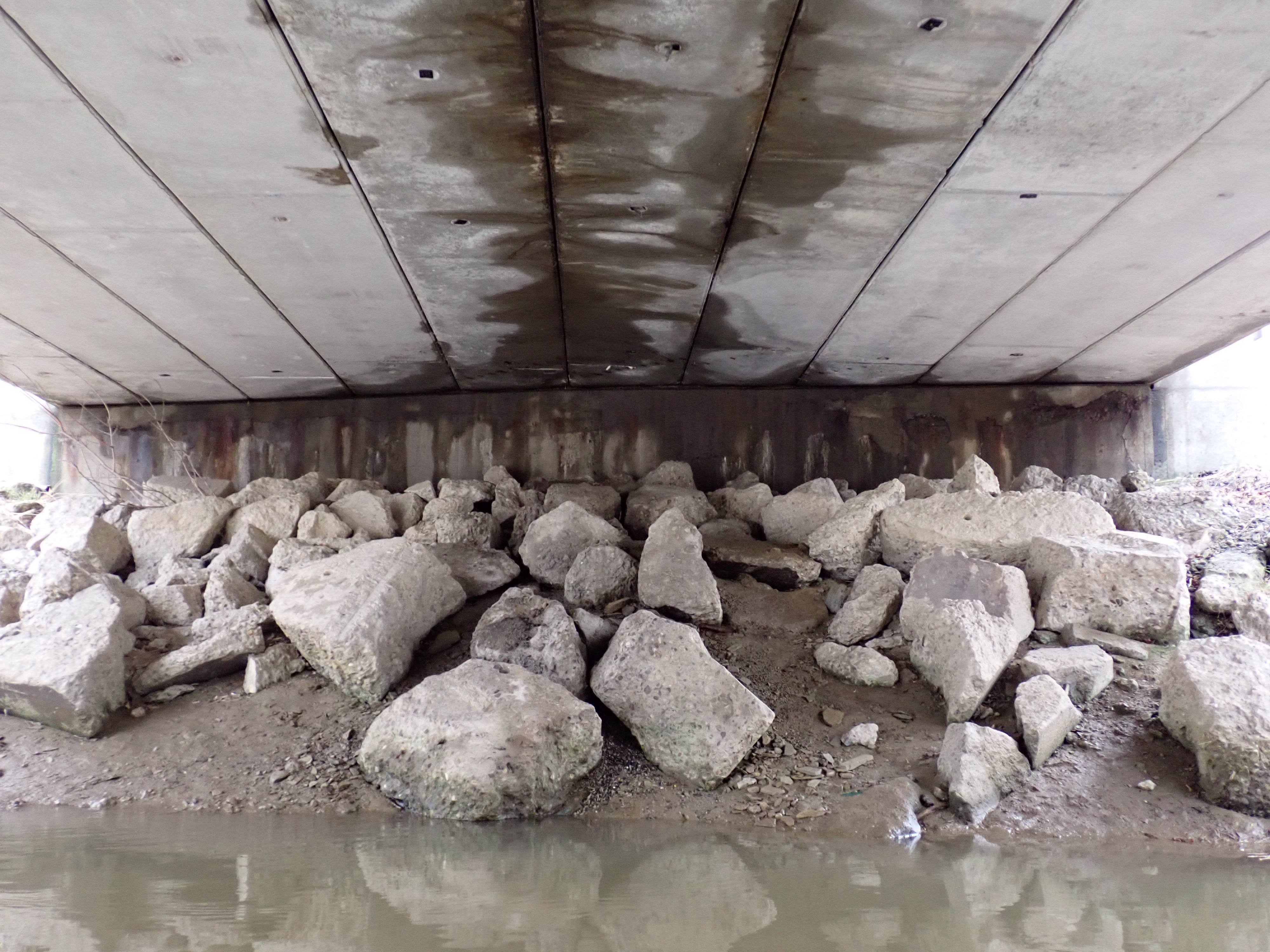 Thank you
Additional photos are available on the FTP Site.
Thank you for watching this video presentation for Proj. TUS-800-1.92 PID 121088.
District 11 appreciates your interest in partnering with us for a successful project.
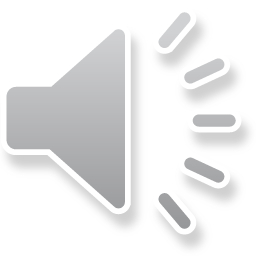 Proj. TUS-800-1.92 PID 121088
[Speaker Notes: Thank you for watching this video.  Visit the ftp site for more photos and information.  Please remember that changes to this information and the detailed scope of work are possible.  Review the information in SAFE prior to submitting your LOI.]
Thank you